New Technologies – New Opportunitiese-Navigation Underway 2019
Anne H. SteffensenCEO of Danish Shipping      @AnneHSteffensen
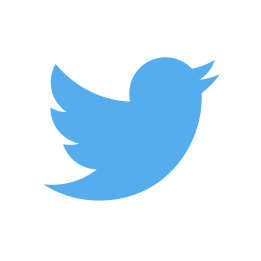 04 February 2019
The 6th largest shipping nation & growing…..
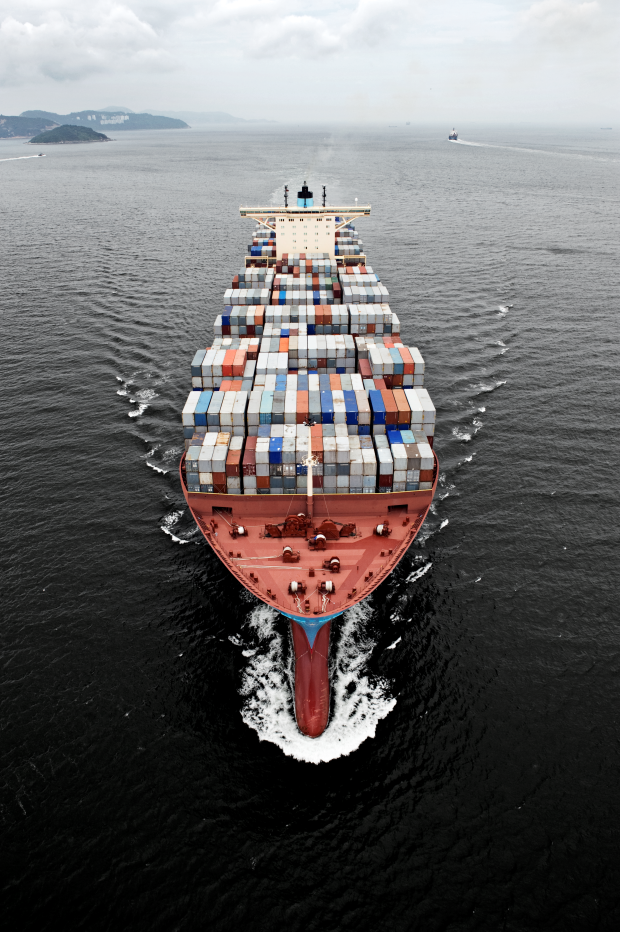 04 February 2019
New technologies – new opportunities
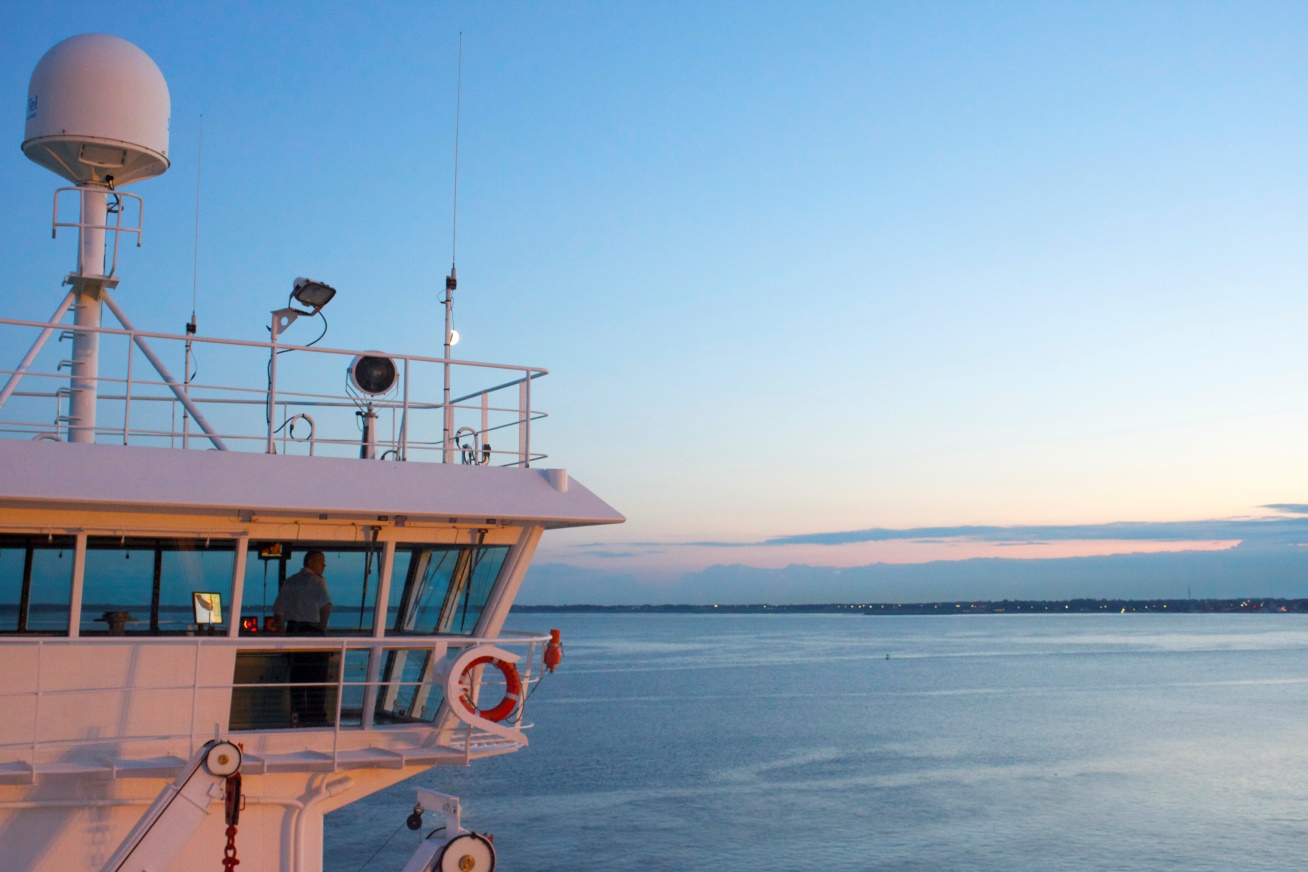 04 February 2019
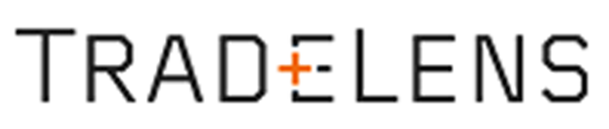 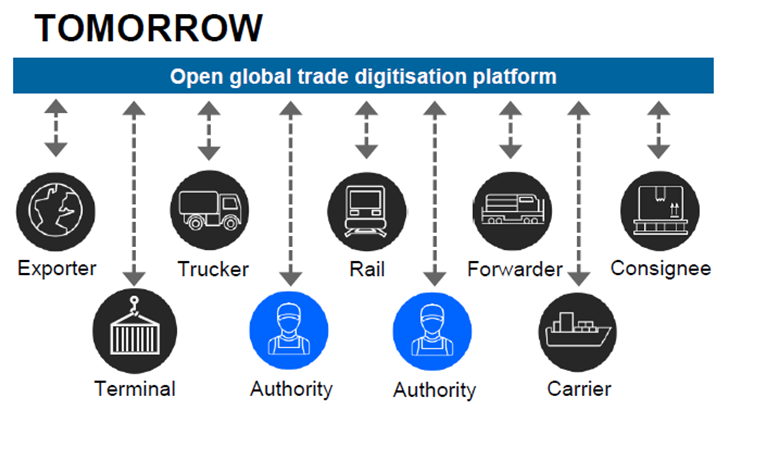 Land based technology 
Digitizing Global Trade


Sea based technology
Autonomous vessels
XR for assisted humans
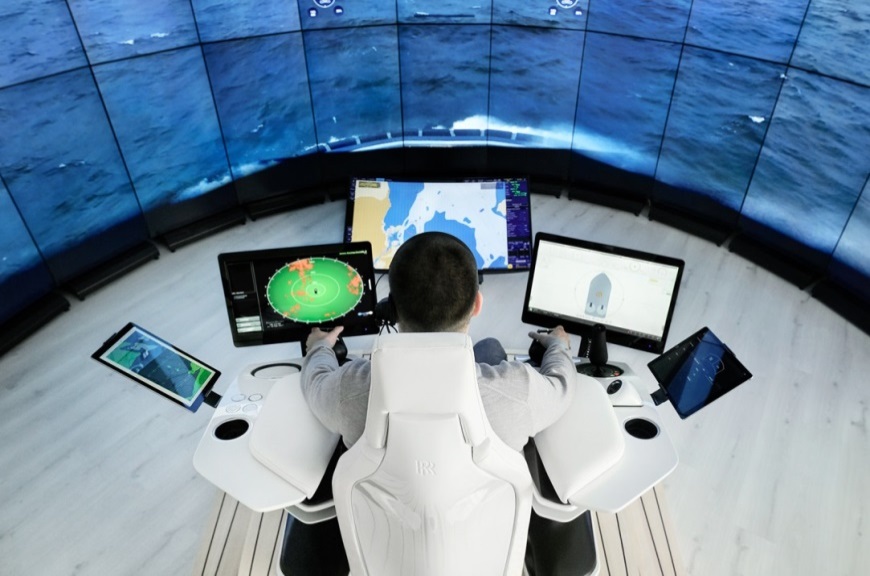 04 February 2019
The Ocean Economy
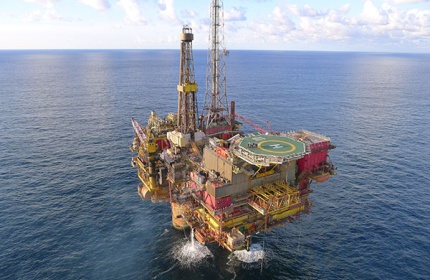 New business areas:

Sea bed mining
Offshore farming
Offshore wind
??
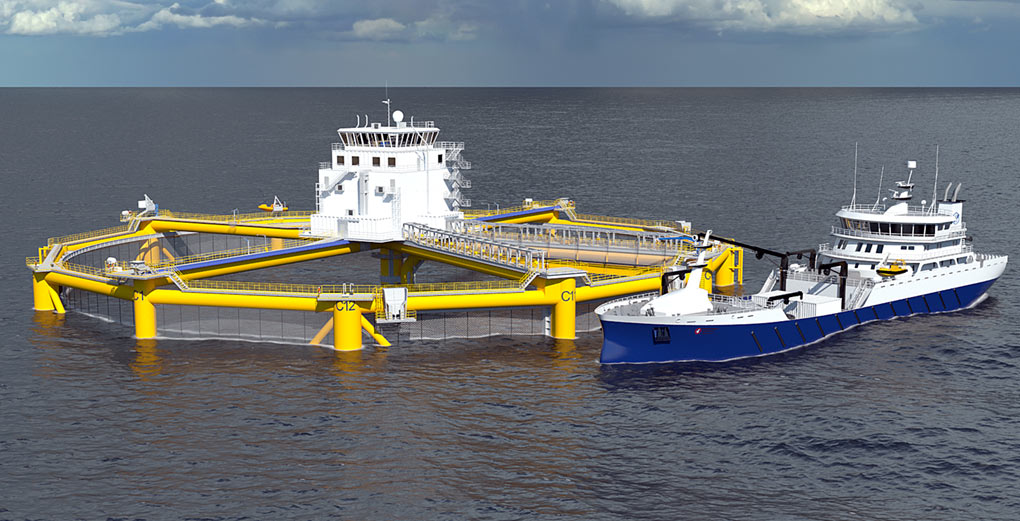 04 February 2019
Regulation
Need for updated IMO
   regulation to support 
   development of new 
   technologies 

 Regulation as driver for 
   innovation
04 February 2019
New technologies – new challenges
Have your IT systems been the subject of an attempted attack during the last 12 months?
Source: Danish Shipping CEO Survey November 2017
04 February 2019
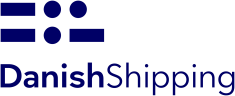 Thank you
04 February 2019